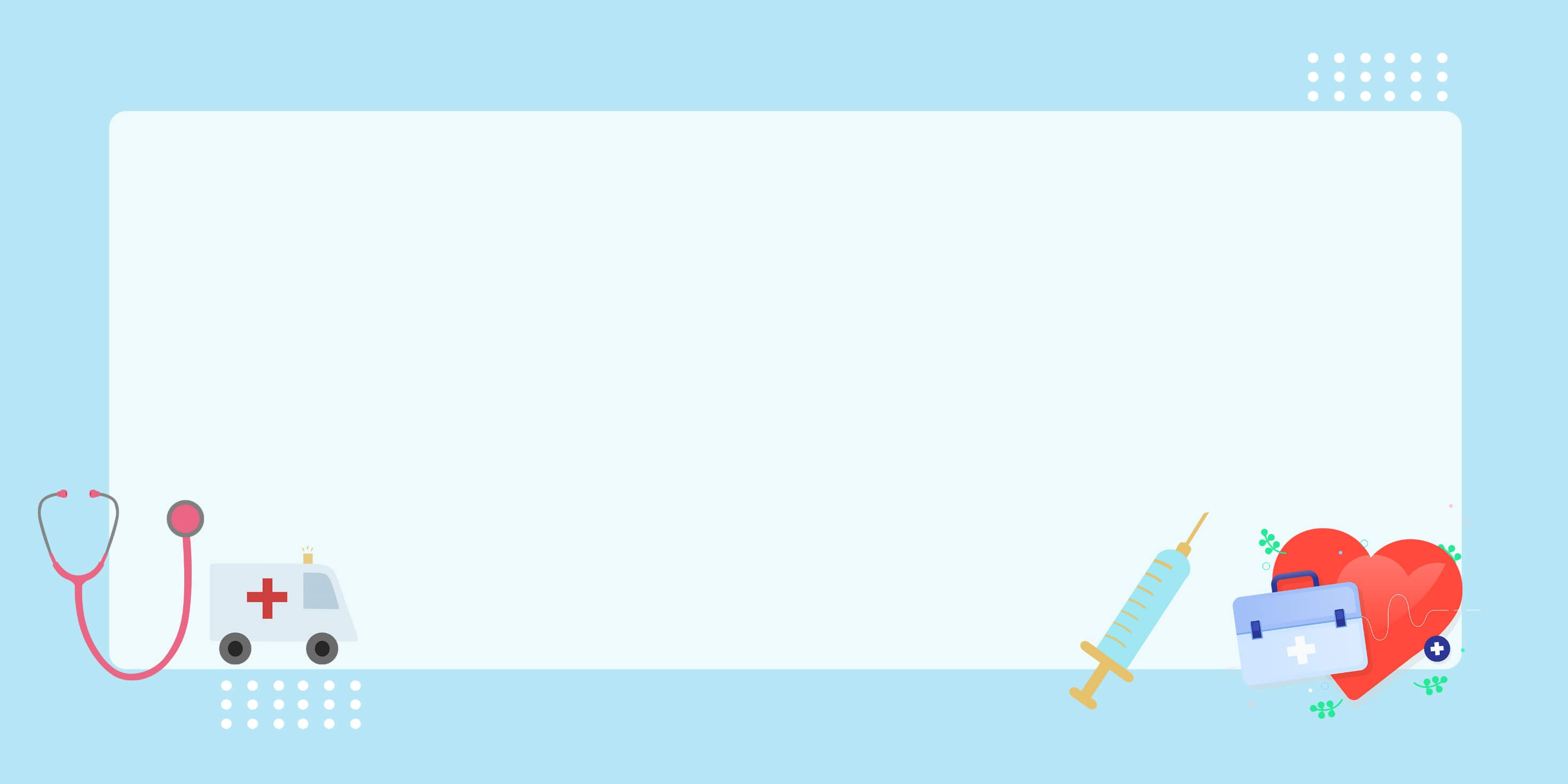 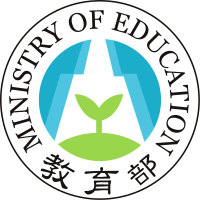 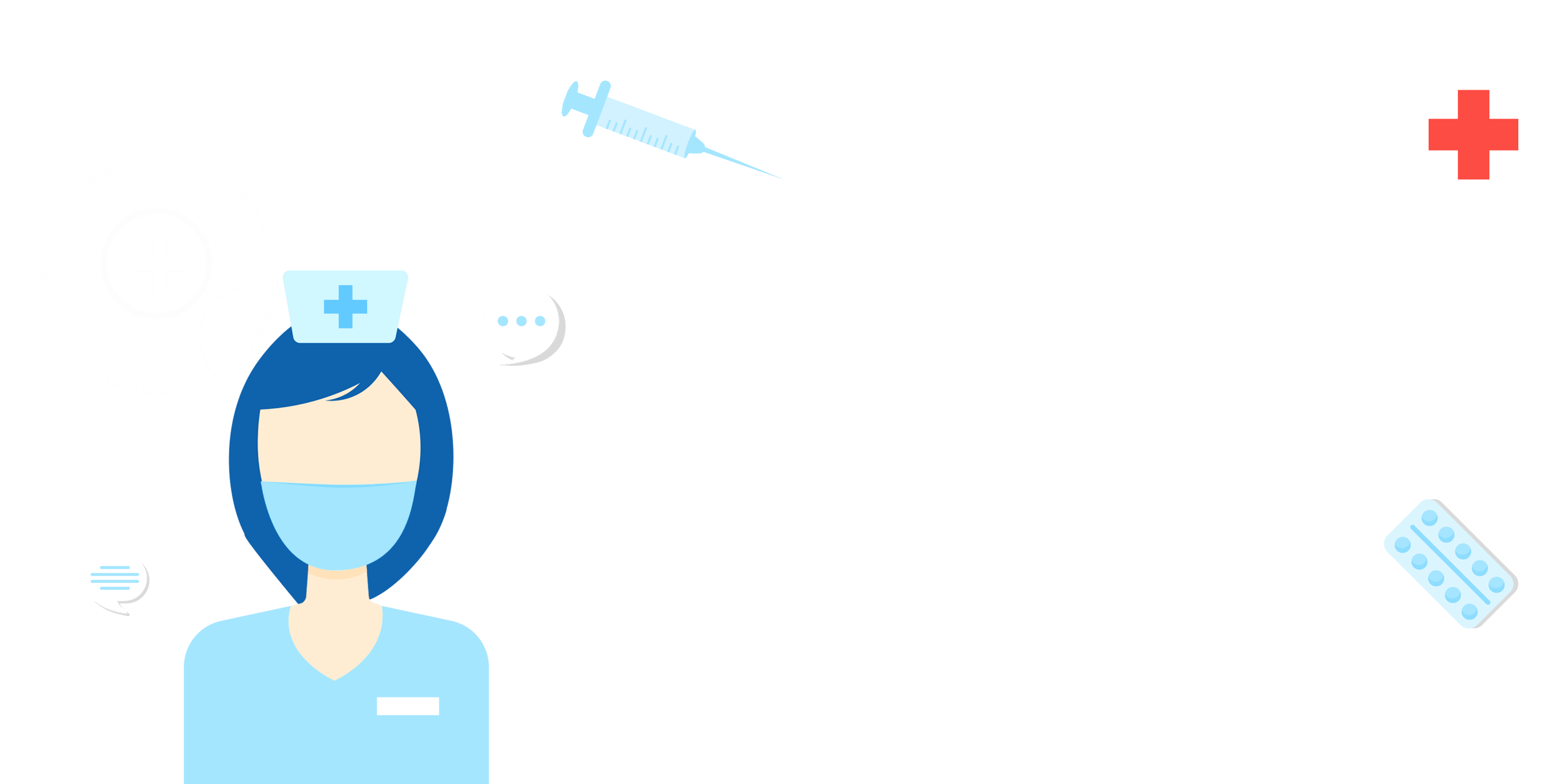 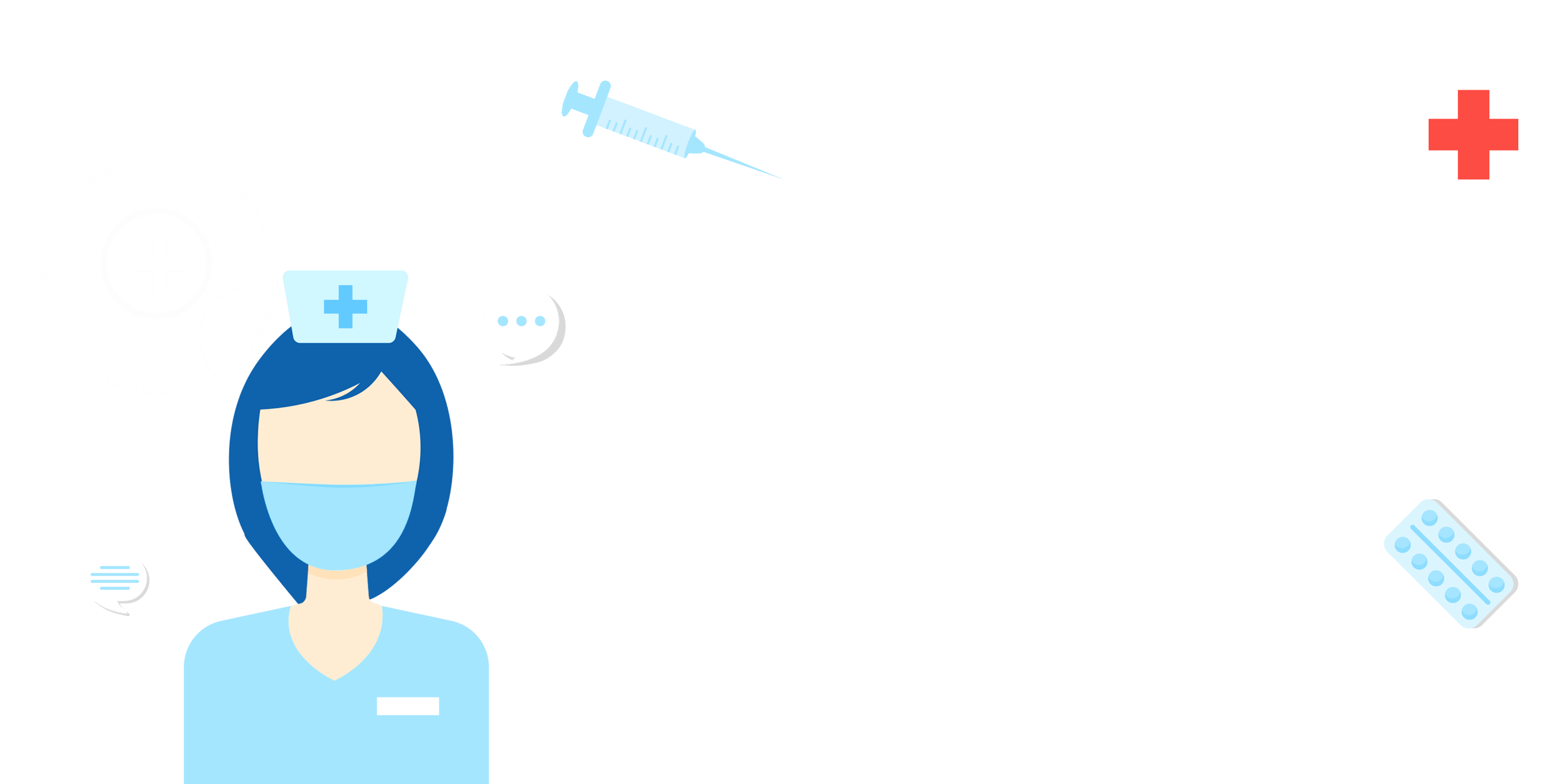 新冠肺炎
相關防疫規定詳細說明
新冠肺炎
相關防疫規定詳細說明
教育部防疫專案辦公室
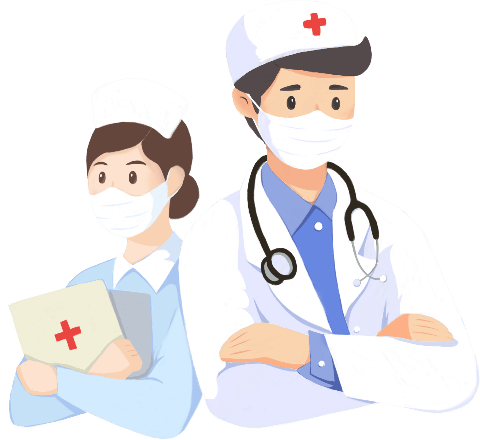 1
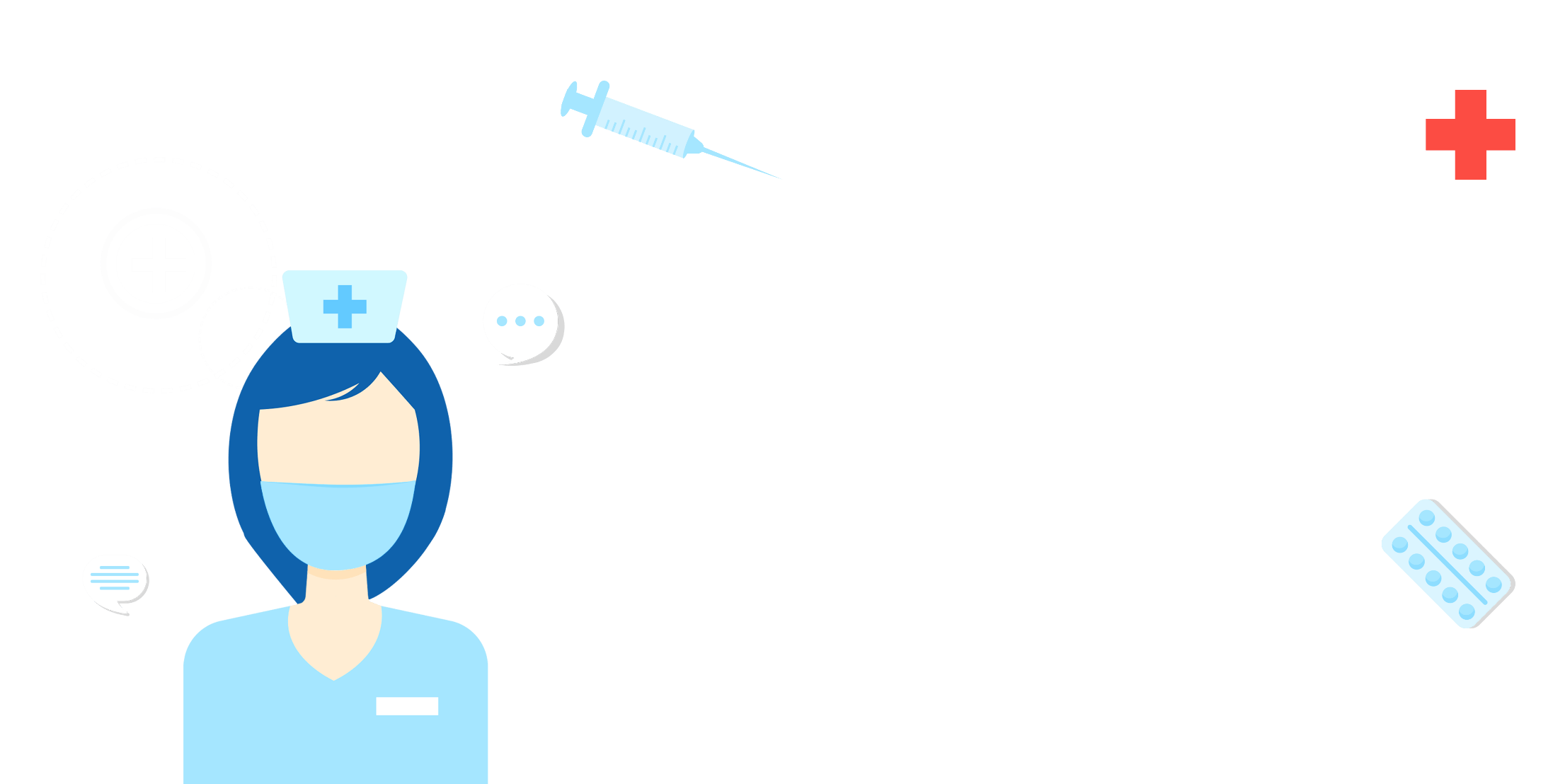 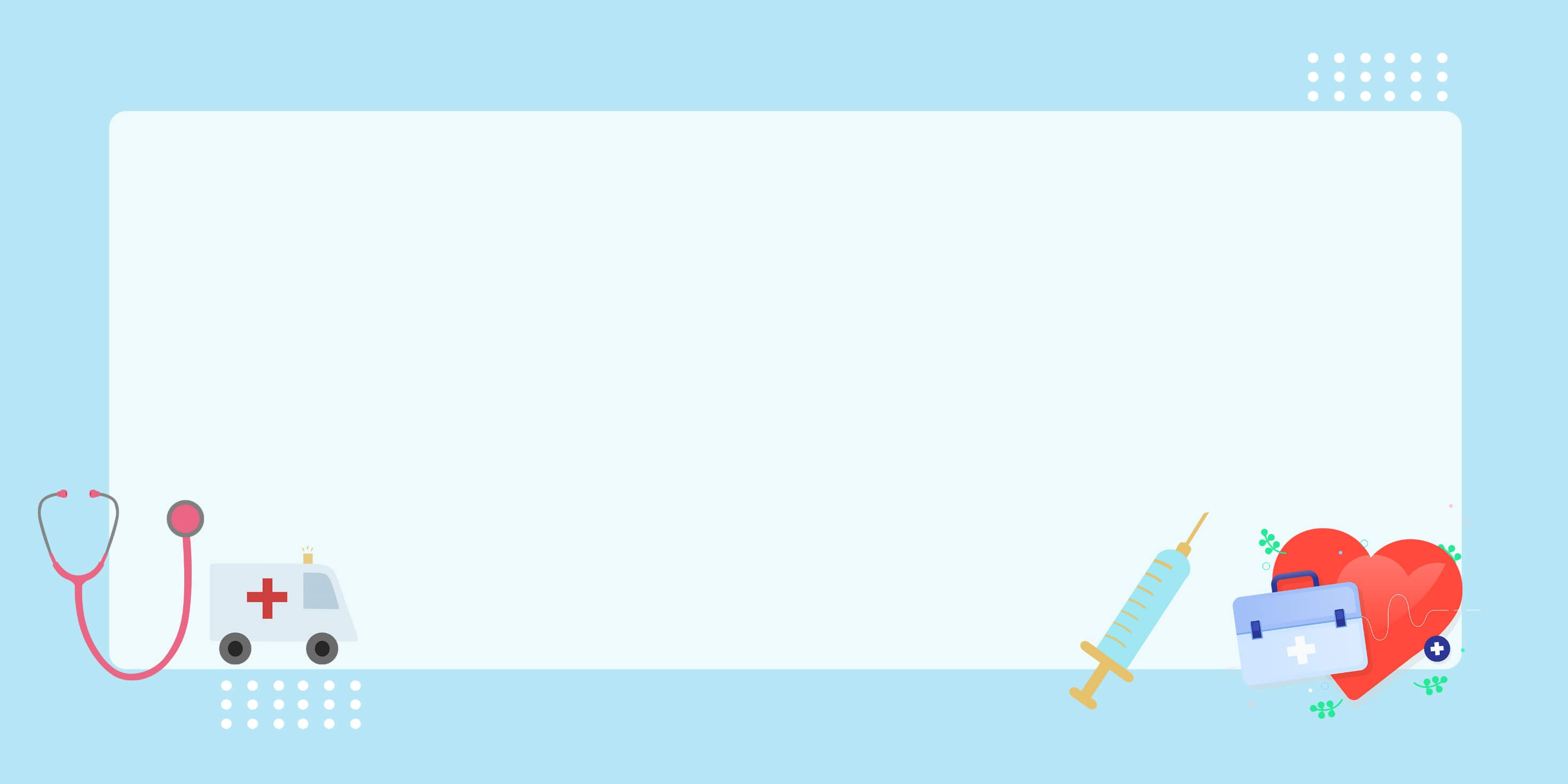 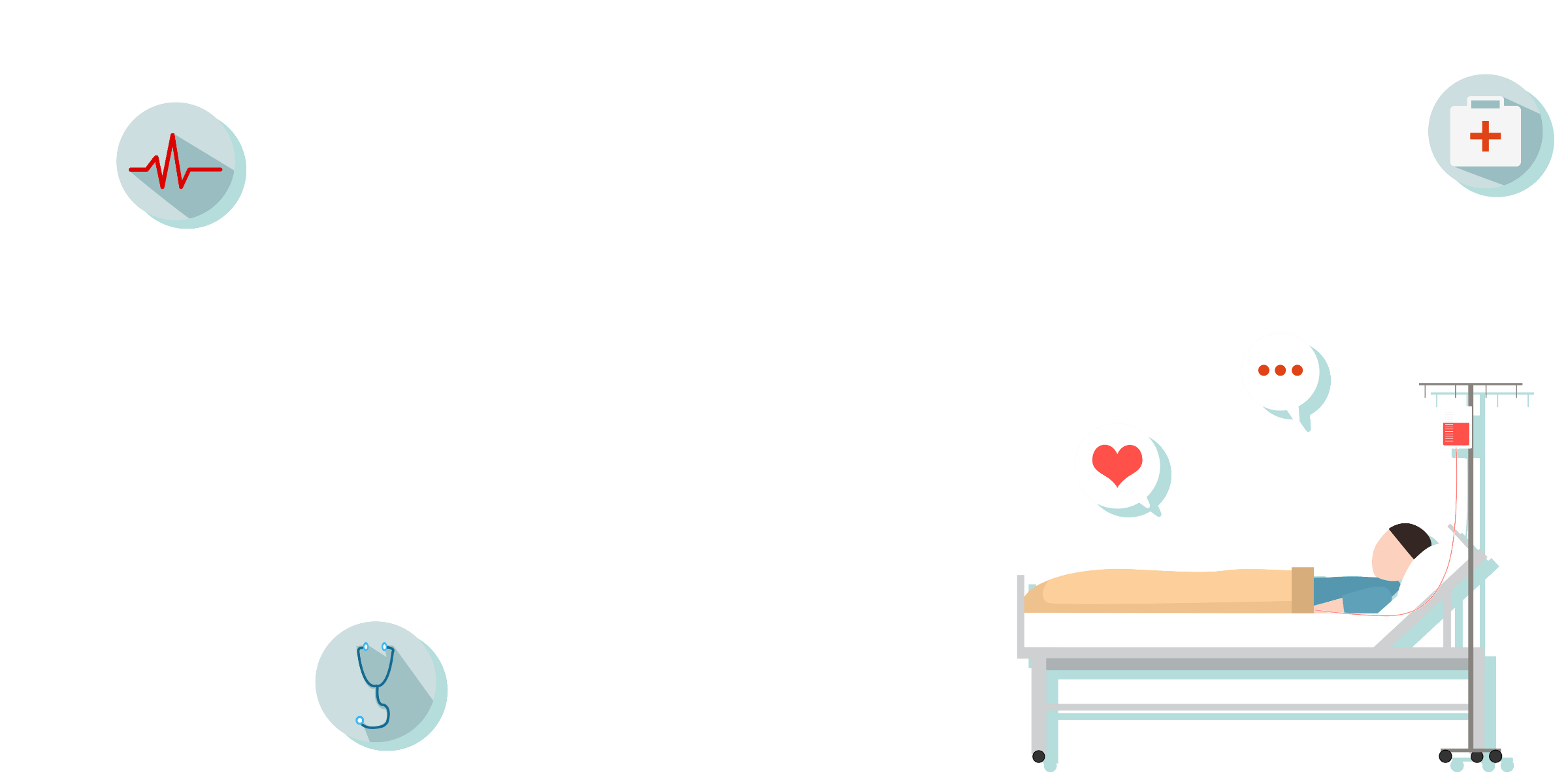 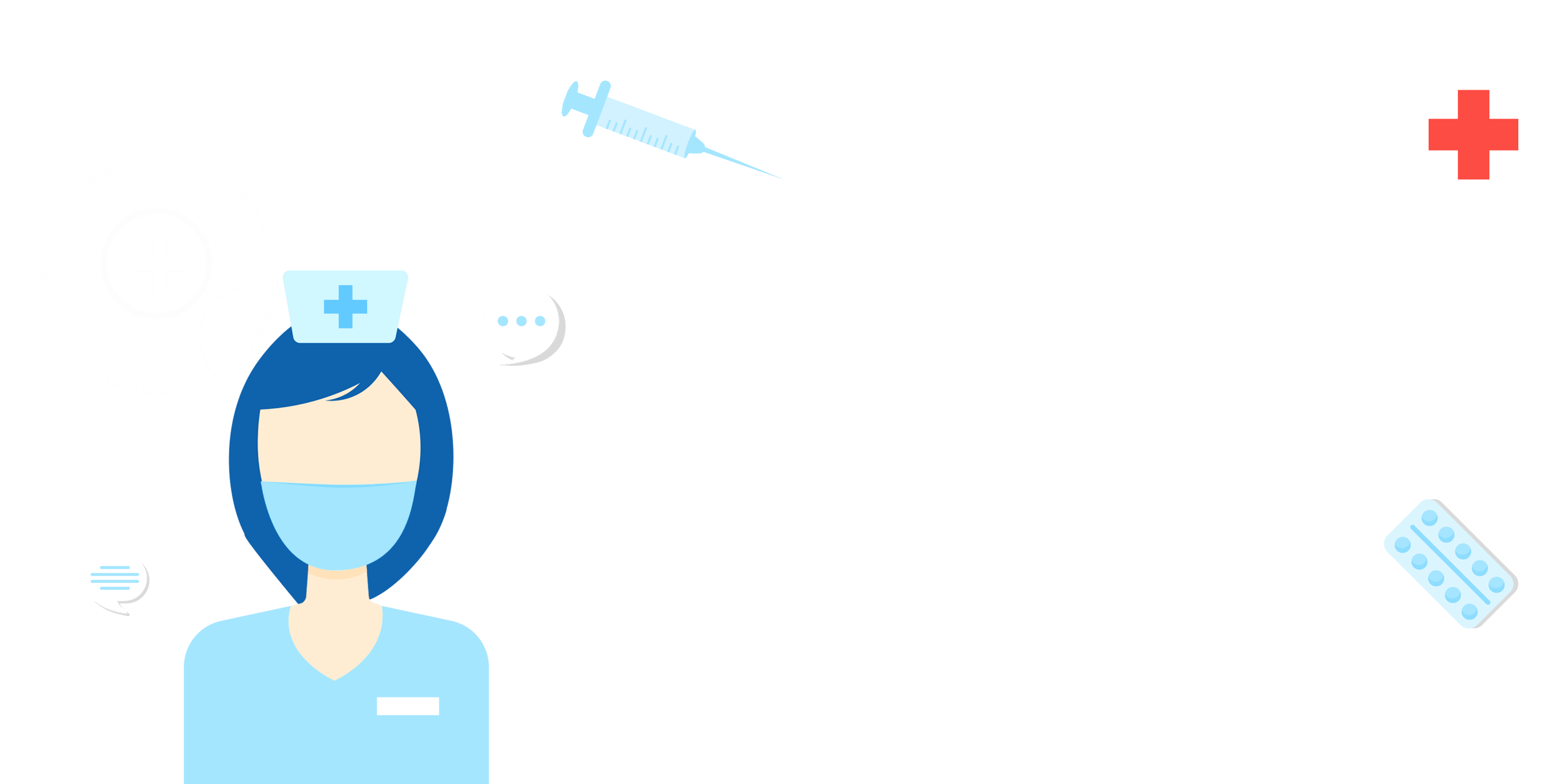 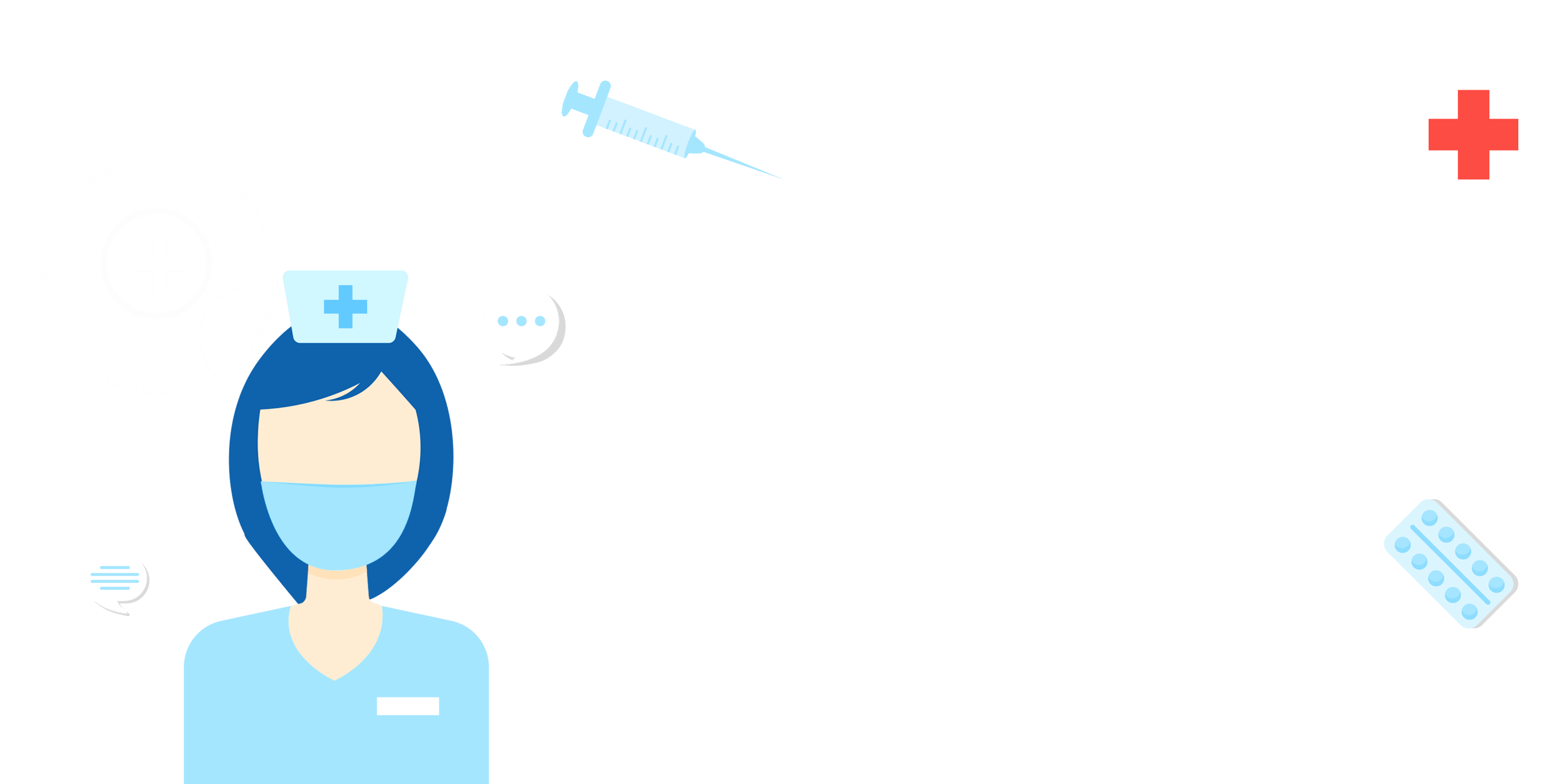 PART 02
確診者
相關規定及流程
2
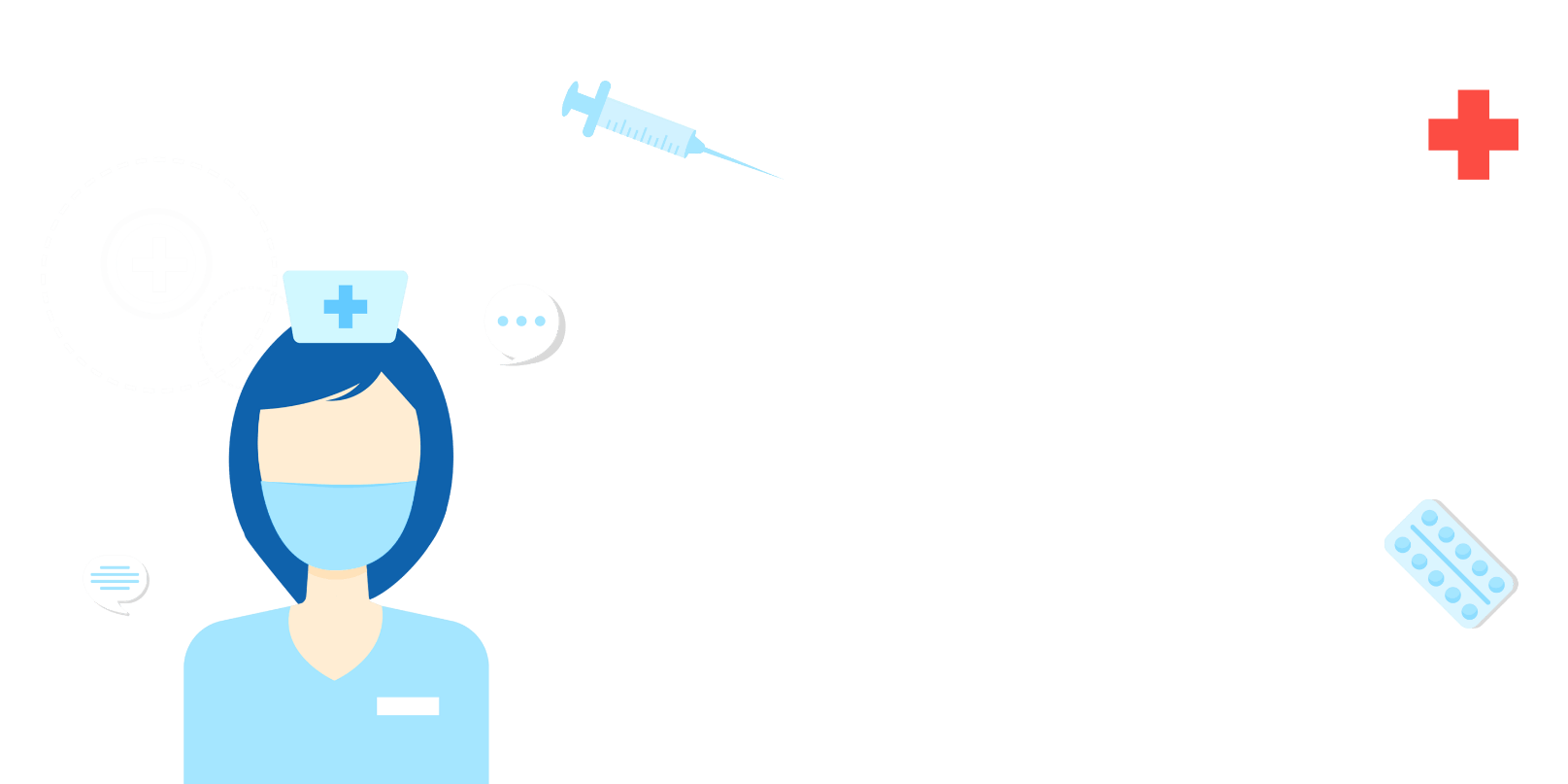 確診者
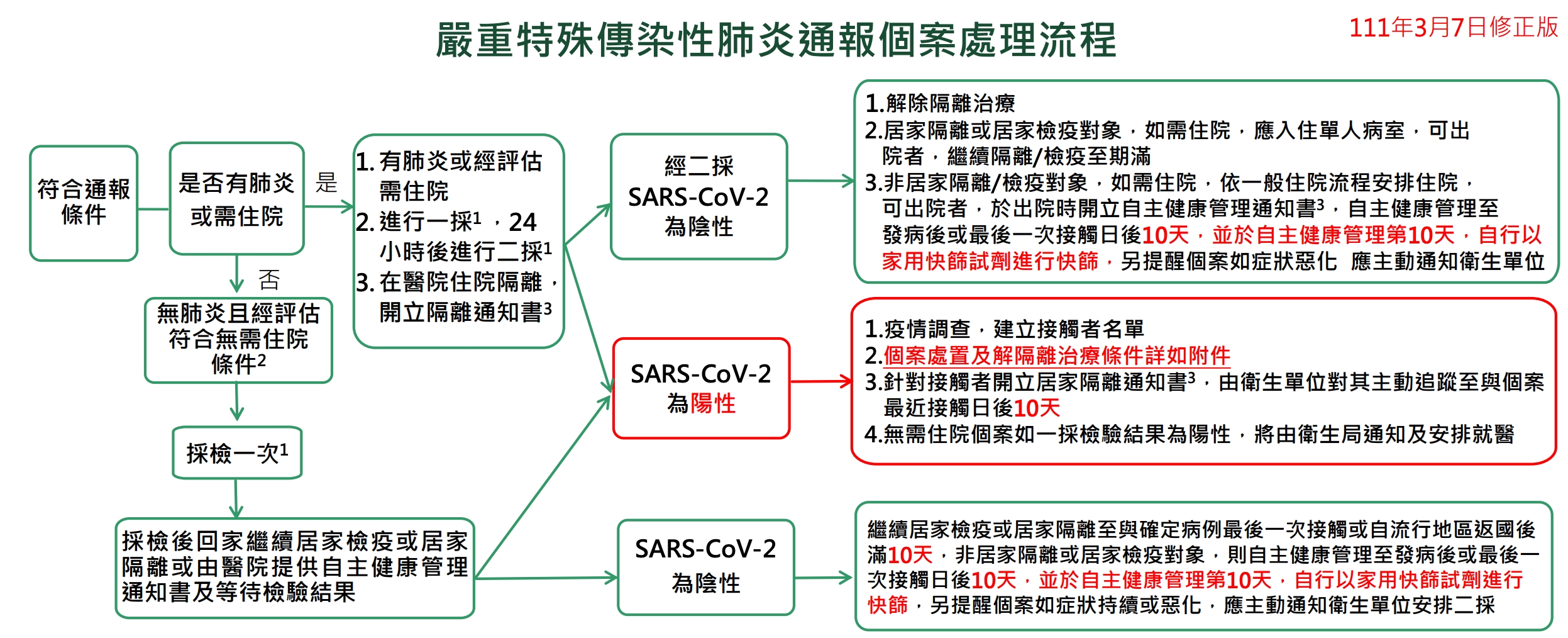 3
資料來源：中央流行疫情指揮中心資料更新日期 2022/03/07
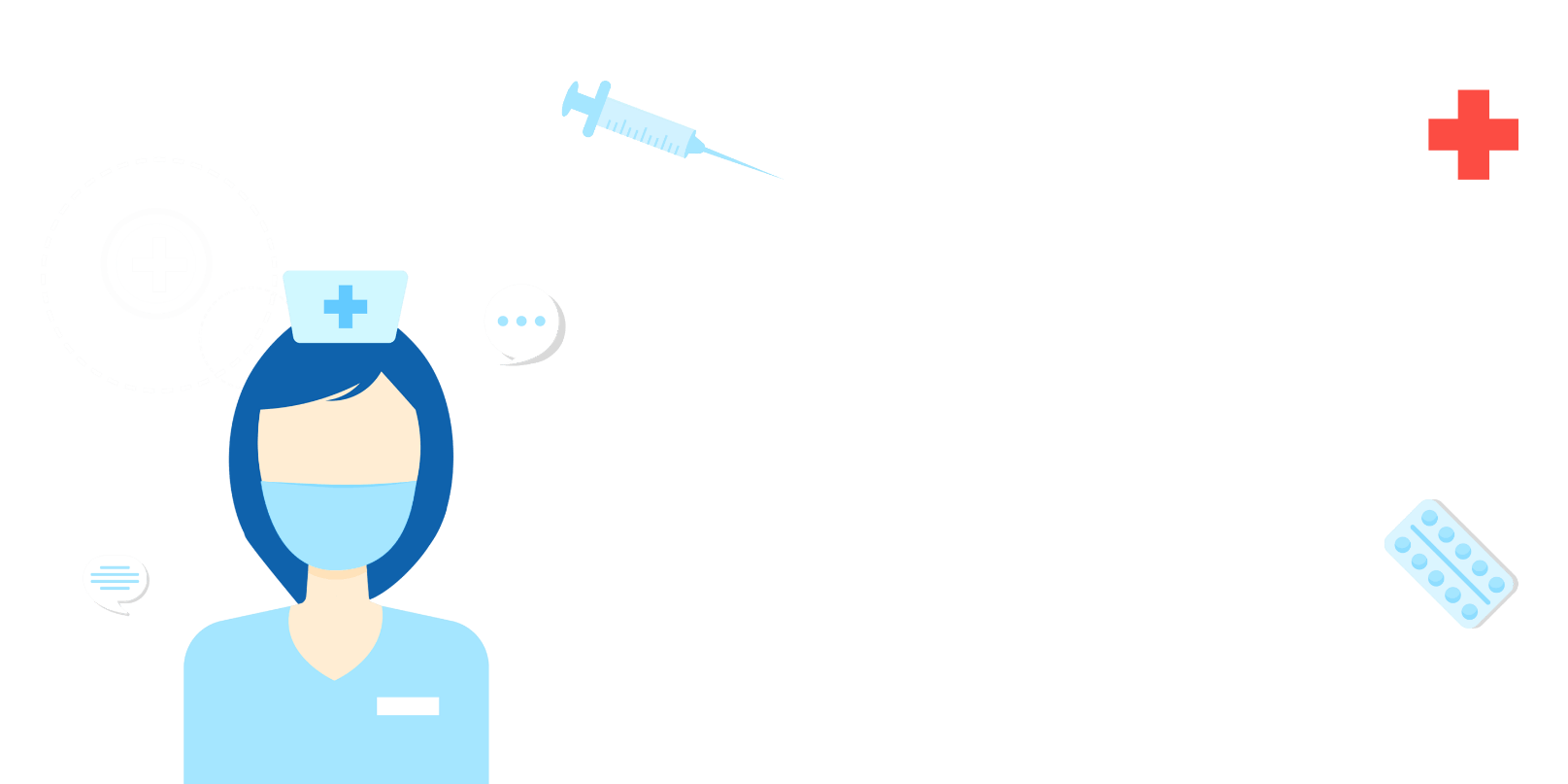 確診者
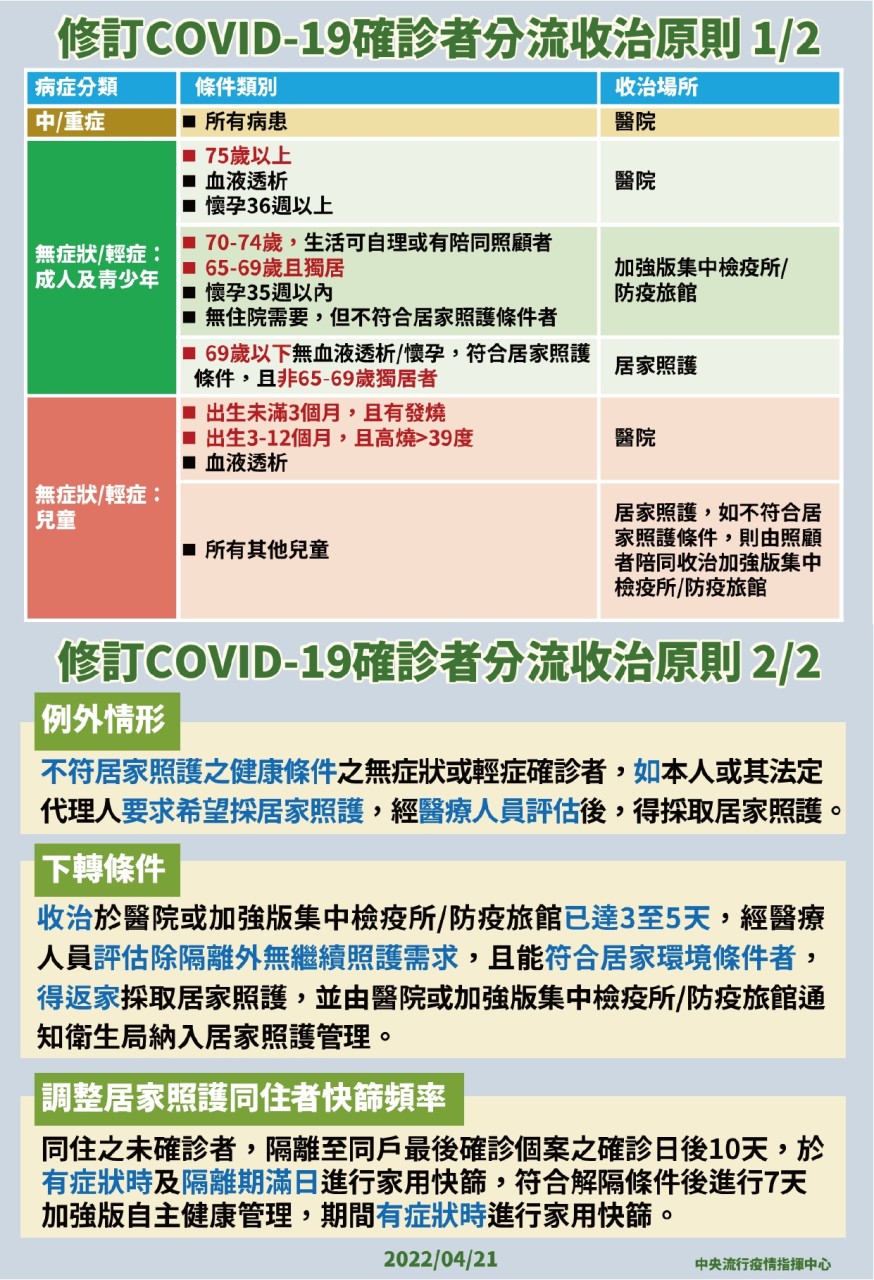 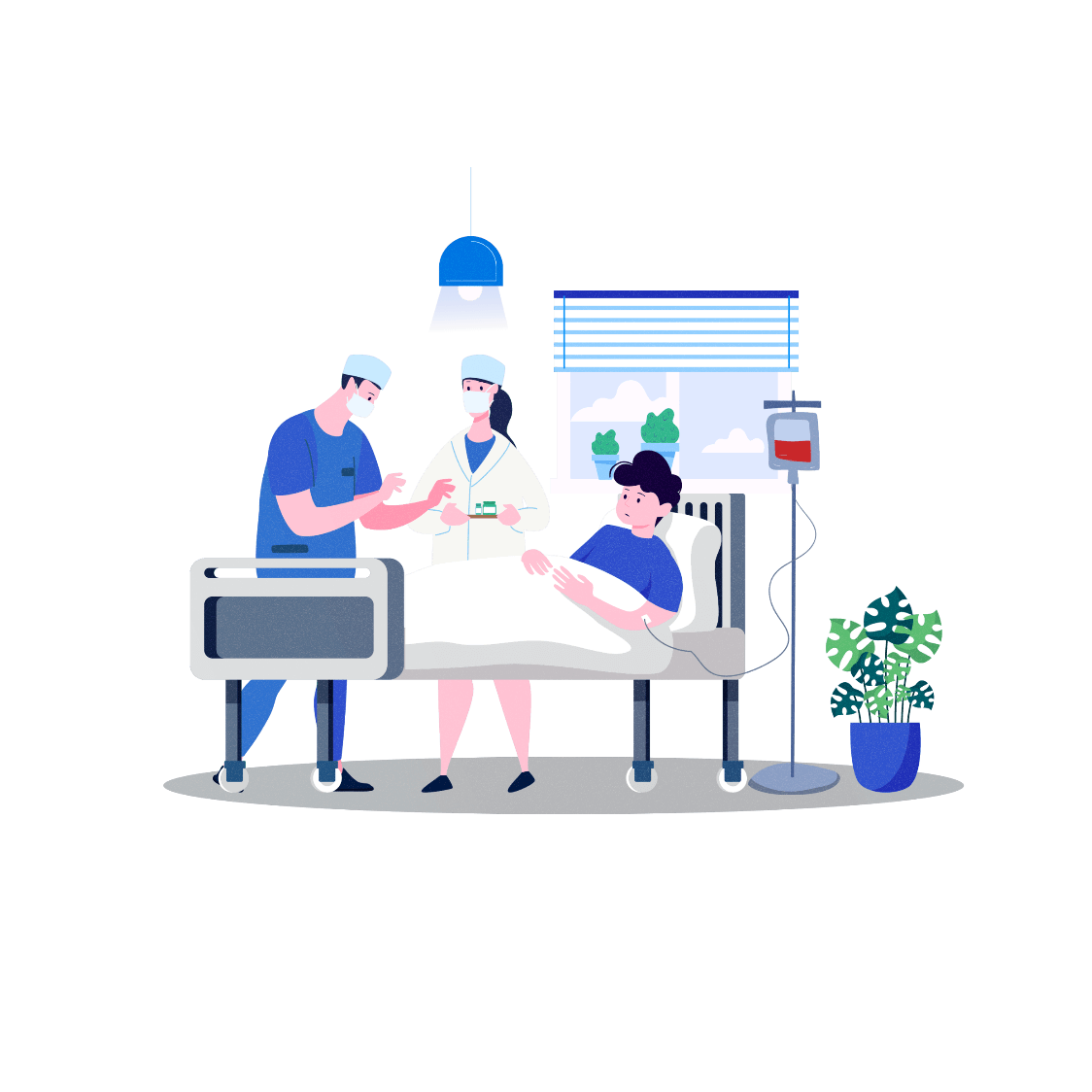 4
資料來源：中央流行疫情指揮中心資料更新日期 2022/04/21
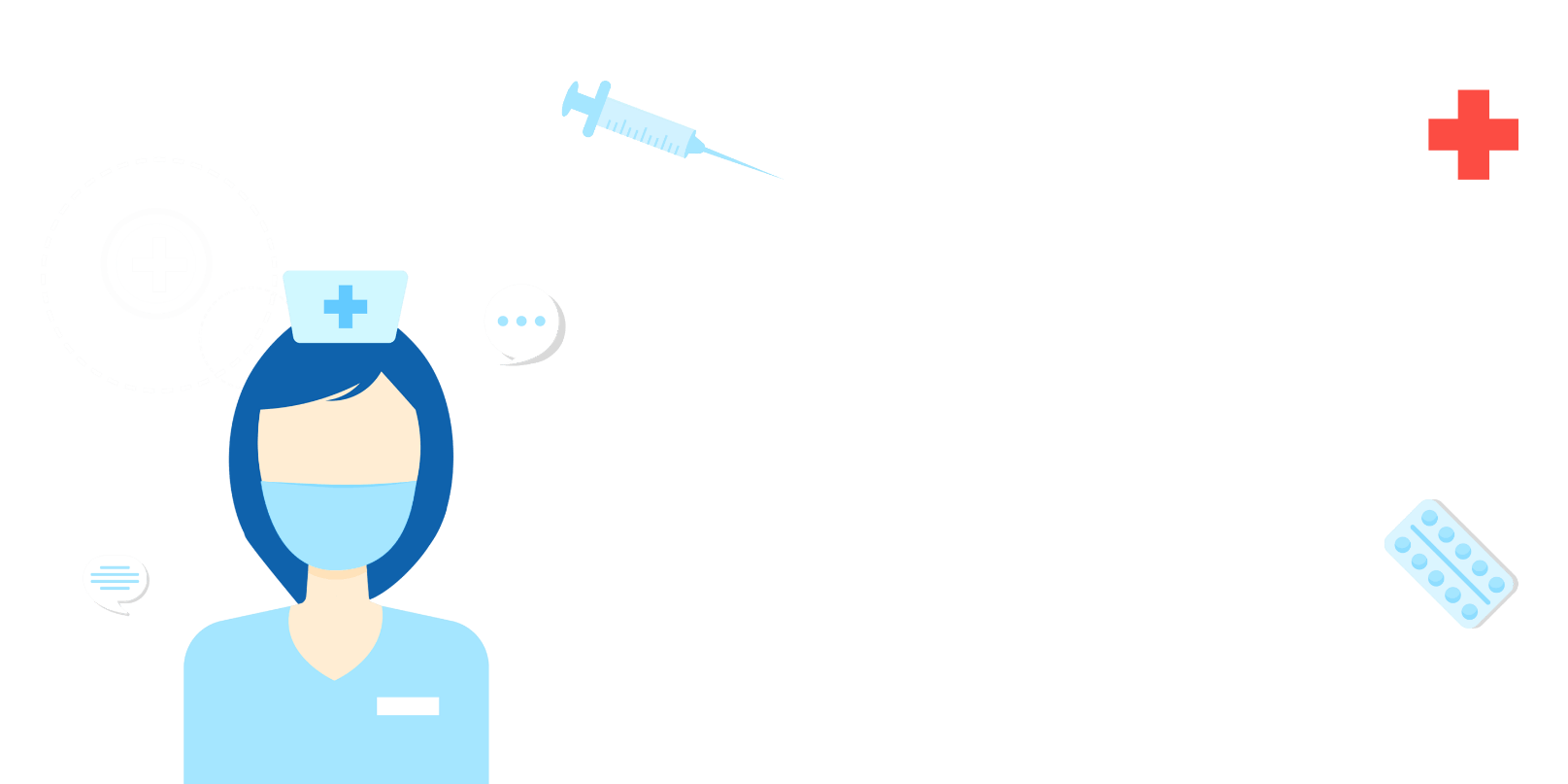 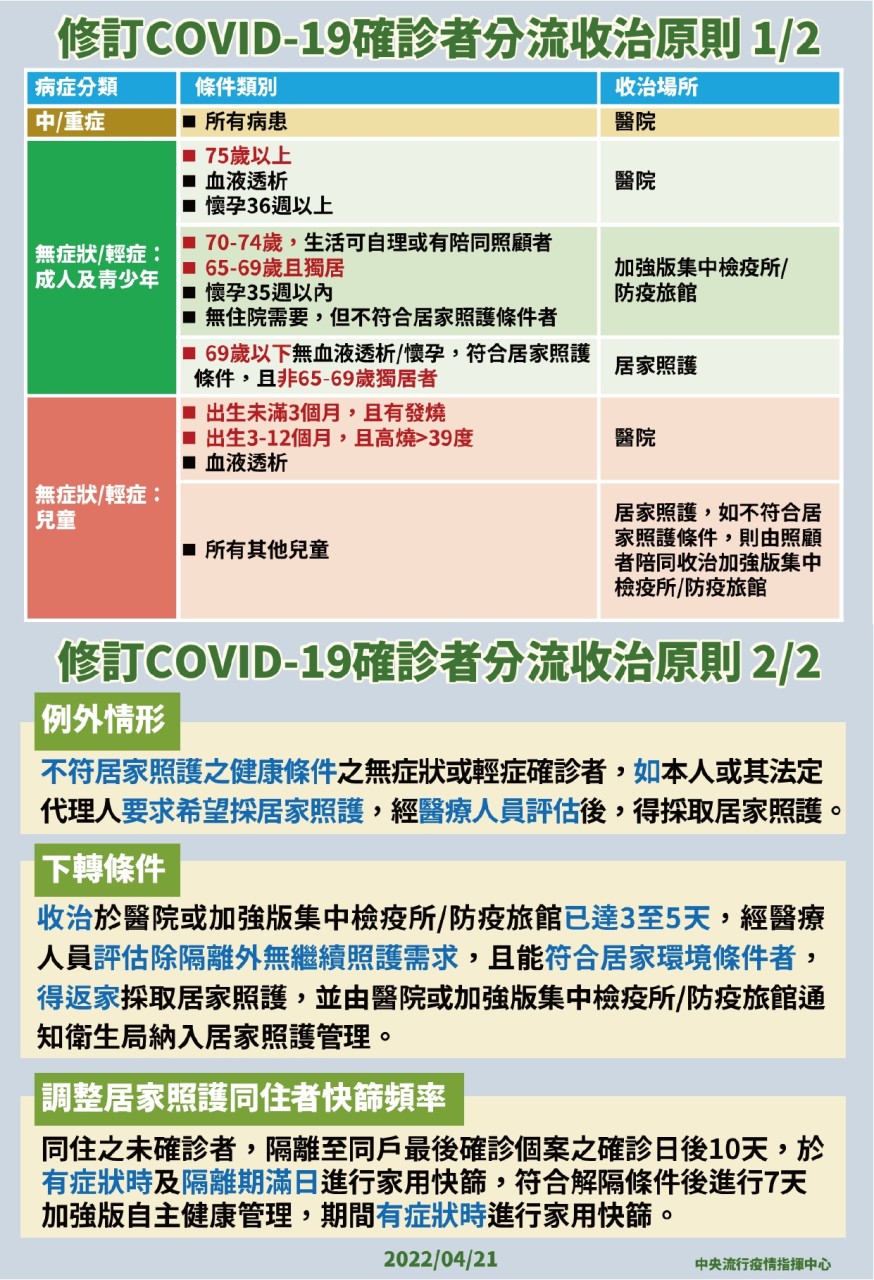 確診者
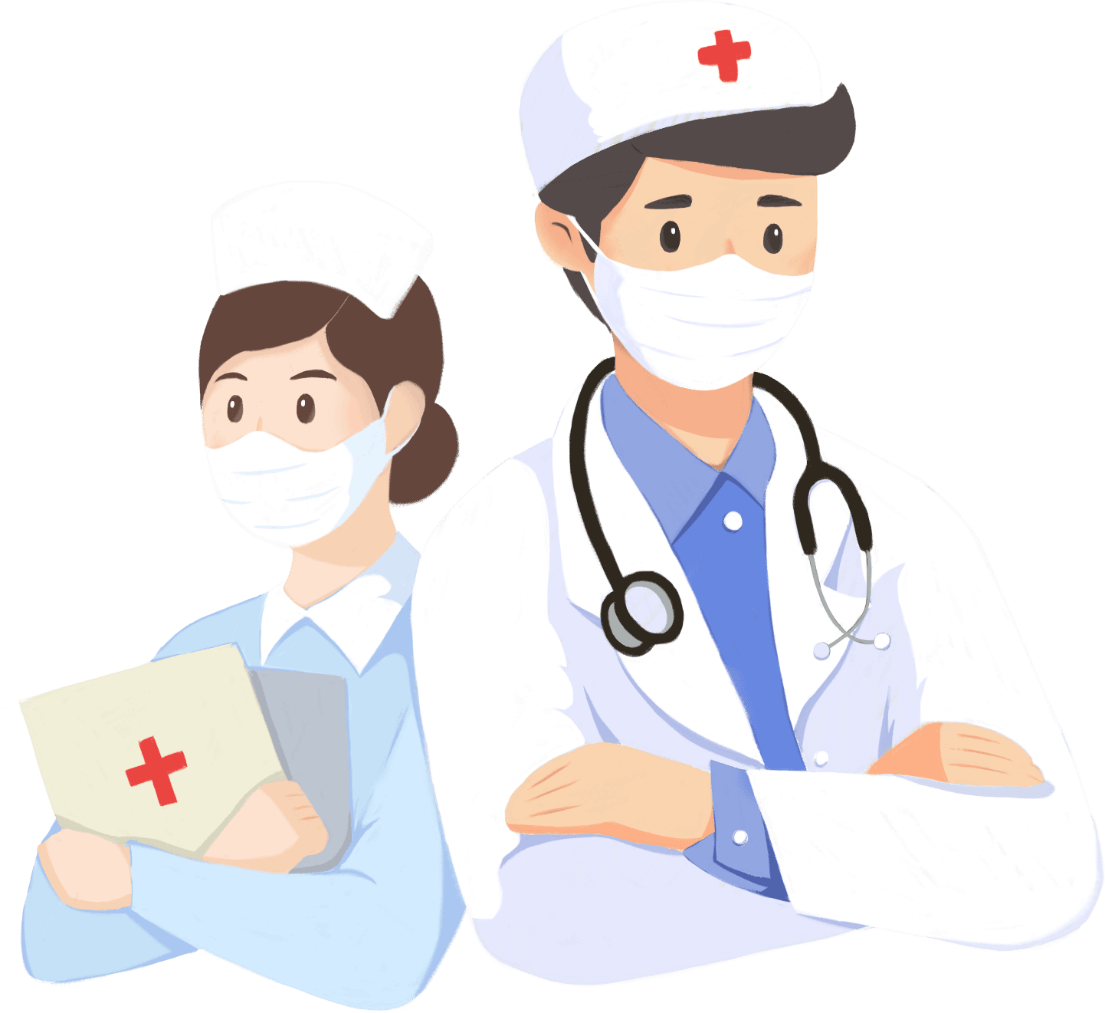 資料來源：中央流行疫情指揮中心資料更新日期 2022/04/21
5